What is the purpose of education?

What is the purpose of voluntary sector (and similar) organisations?

When/how do they have a common purpose?

What are the barriers to achieving this common purpose?
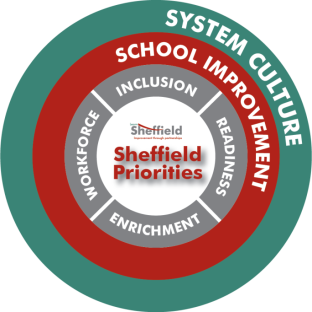 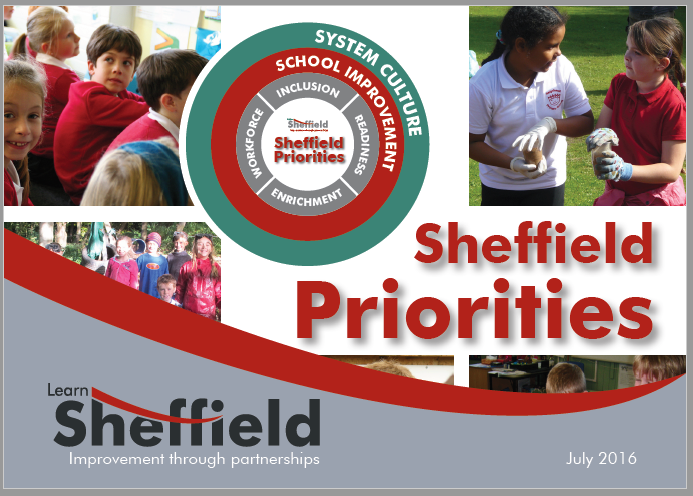 Role of Learn Sheffield

Who/What  are we?
What are we trying to achieve?
How will we know if we have been successful? 
What is the strategic vision – what are we going to do?
Stephen Betts (CEO - Learn Sheffield)
Thursday 14th July 2016
Emotional Wellbeing Stakeholder Event
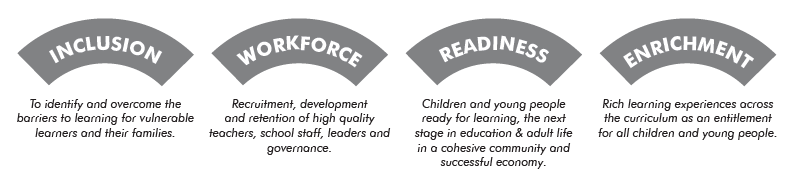 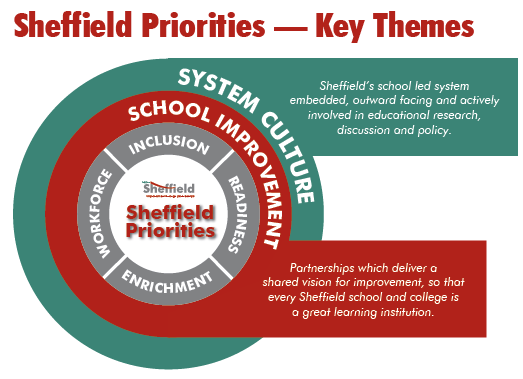 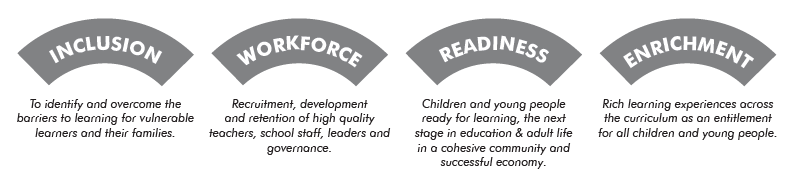 Purpose of education – better life chances …
achievement (opens doors) 
& readiness (to walk through those doors)
Educational landscape – fragmentation
Overcome – pathways between schools and rest of the world … e.g. cultural partners
Mental Health
Physical Health
Attendance & Punctuality
Early Years
Transitions 
Career Pathways
Citizenship
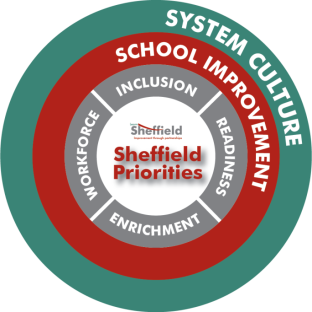 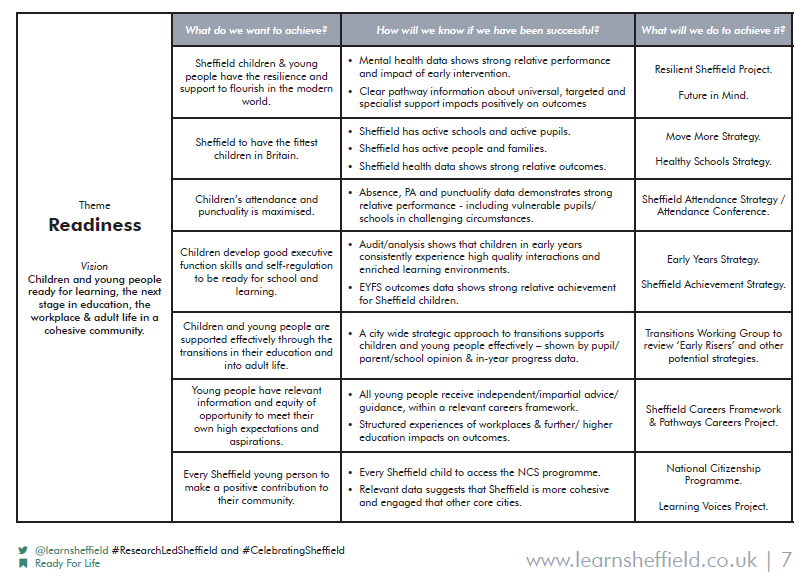 Readiness
Mental Health
Physical Health
Attendance & Punctuality
Early Years
Transitions 
Career Pathways
Citizenship
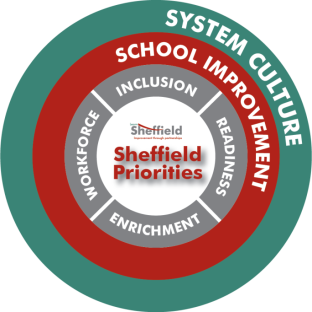 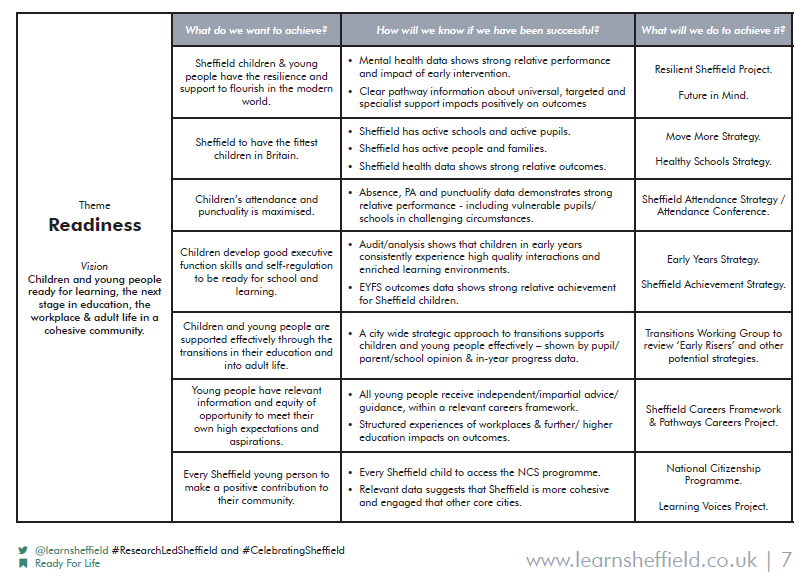 What are we going to do to support schools to support vulnerable learners?

Why is the focus on schools?
What do we mean by vulnerable?
Why focus on learning?
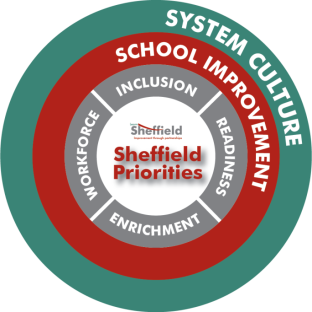 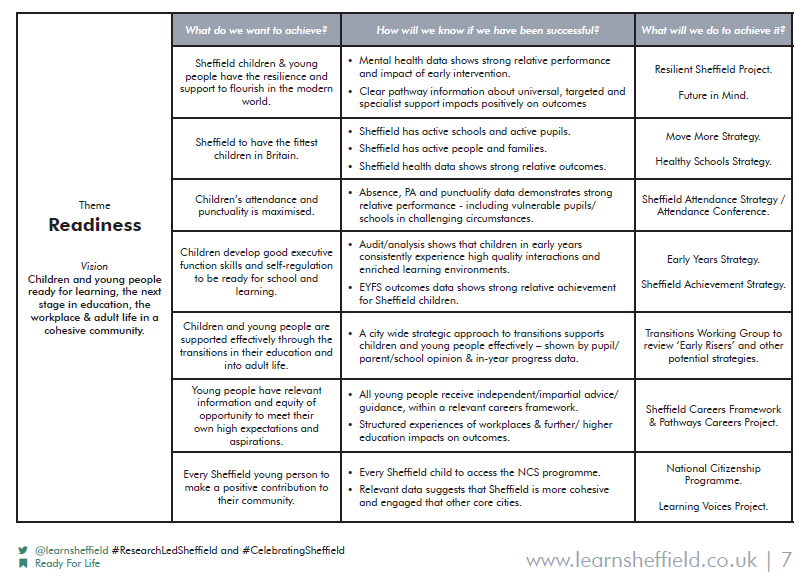 We are going to create clear pathway information …

What do we mean by universal support?
What do we mean by targeted support?
What do we mean by specialists support?
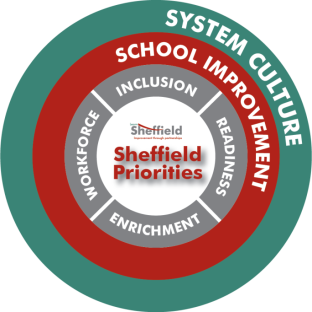 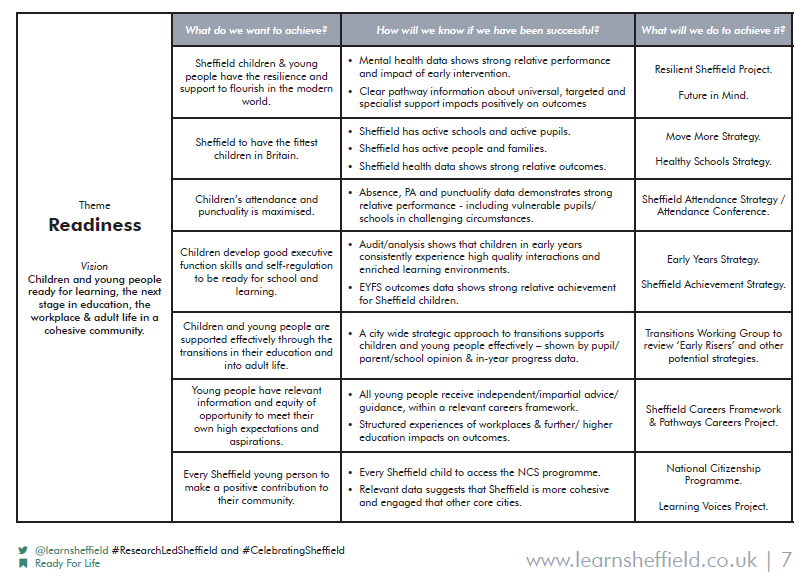 What are the barriers to providing pathway information successfully?

Right Information – quality & objectivity
Accessible – delivery & communication
Sustainable – impact tracked & well maintained
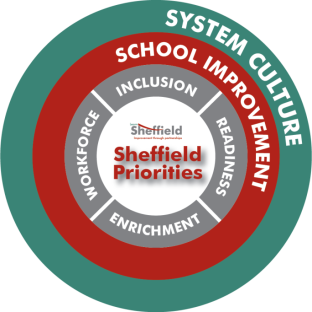 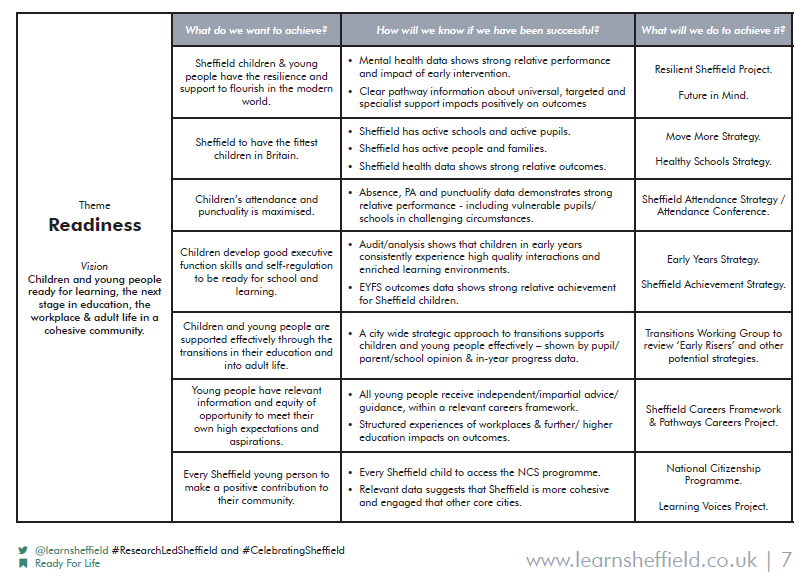 How do we get the right pathway information?

Universal – key headline information (support identification) 
Universal - signposting to more information / resources
Targeted – school interventions & provider contacts
Specialist – referral contacts
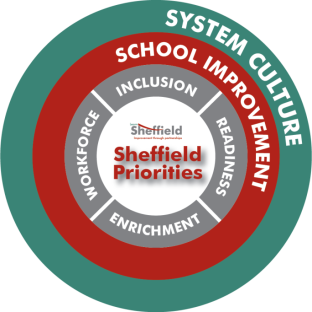 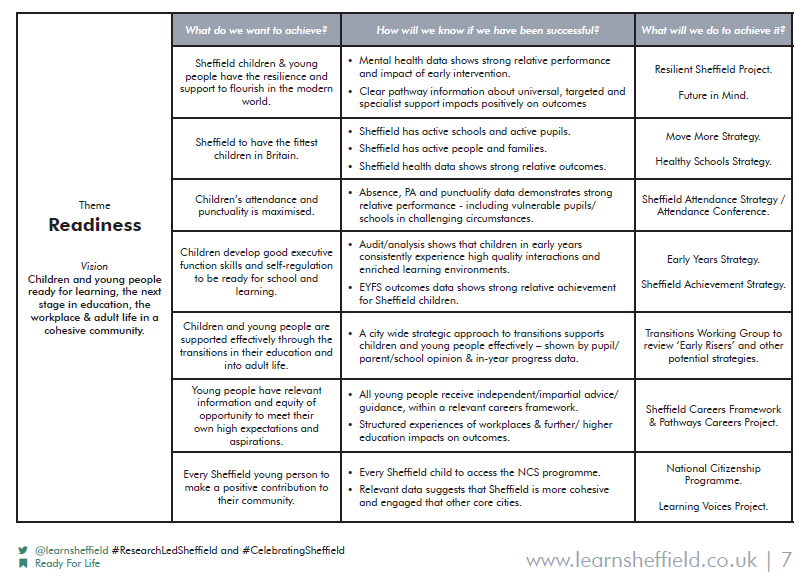 How do we deliver and communicate the pathway information?

Posters – recognisable format & systematic approach
Website – single known point of access
School ownership – identified workforce
System ownership
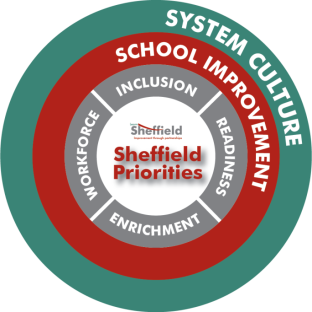 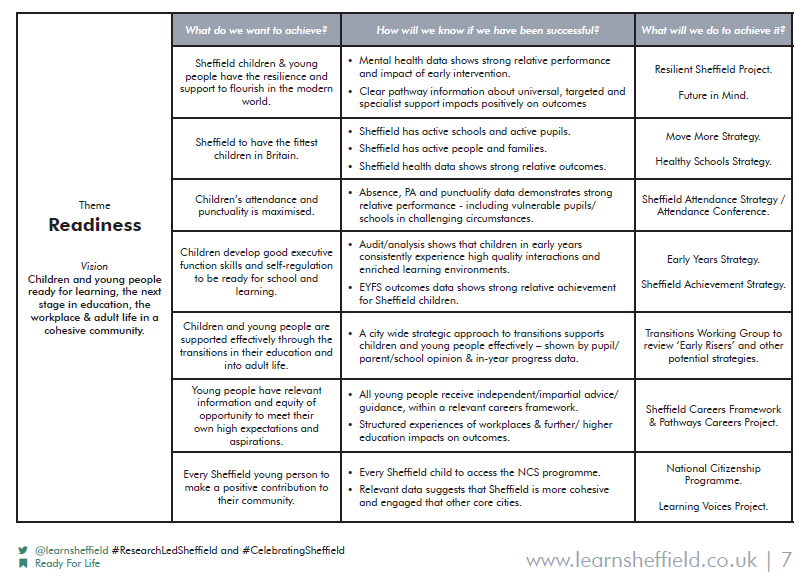 How do we ensure that the pathway information is up to date?

Each poster (aspect of vulnerability) needs to have a custodian
Custodians need to be commissioned/agreed
Impact needs to be monitored to determine quality and the depth of collaboration
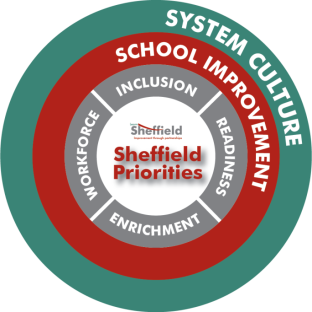 Group Exercise 1
What would good provision look like?
What do schools need to know?
What resources are available?
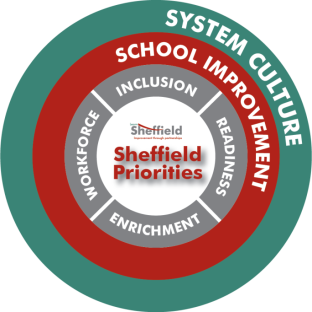 Considering key principles of collaboration and quality …
Group Exercise 2
What do we need to ensure quality provision?
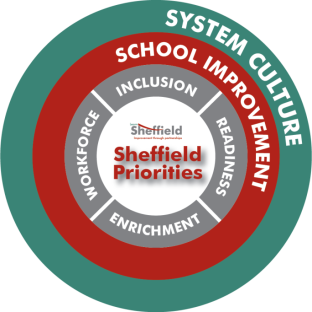 Next Steps
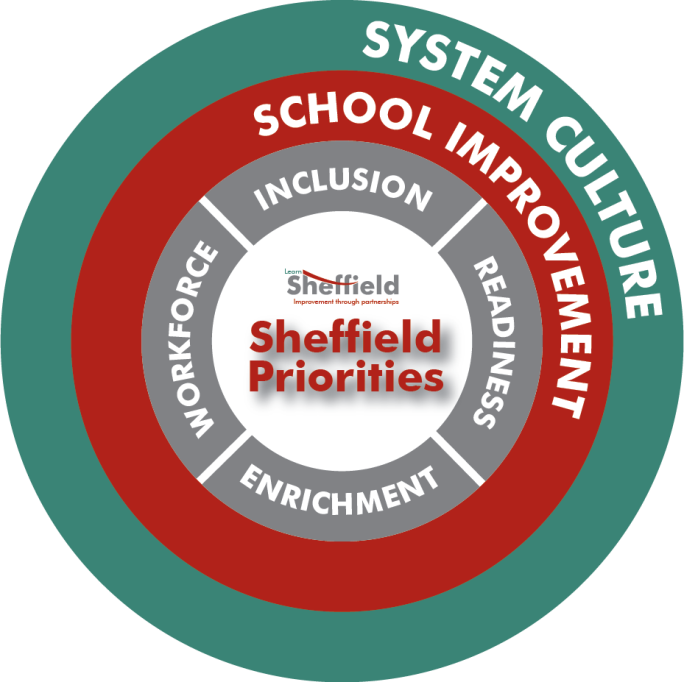 Include this work in the release version of the Priorities document
Design template produced
Commissions out – custodians and other providers identified
Pace! Completed, distributed & online within a hundred school days … February half term.